Categoría
MENCIONE LA CATEGORIA Y/o subcategoria*

*SI inscribe a un familiar, debe indicar claramente en cual subcategoría de disfraz individual de familiar participa:
Halloween 2021
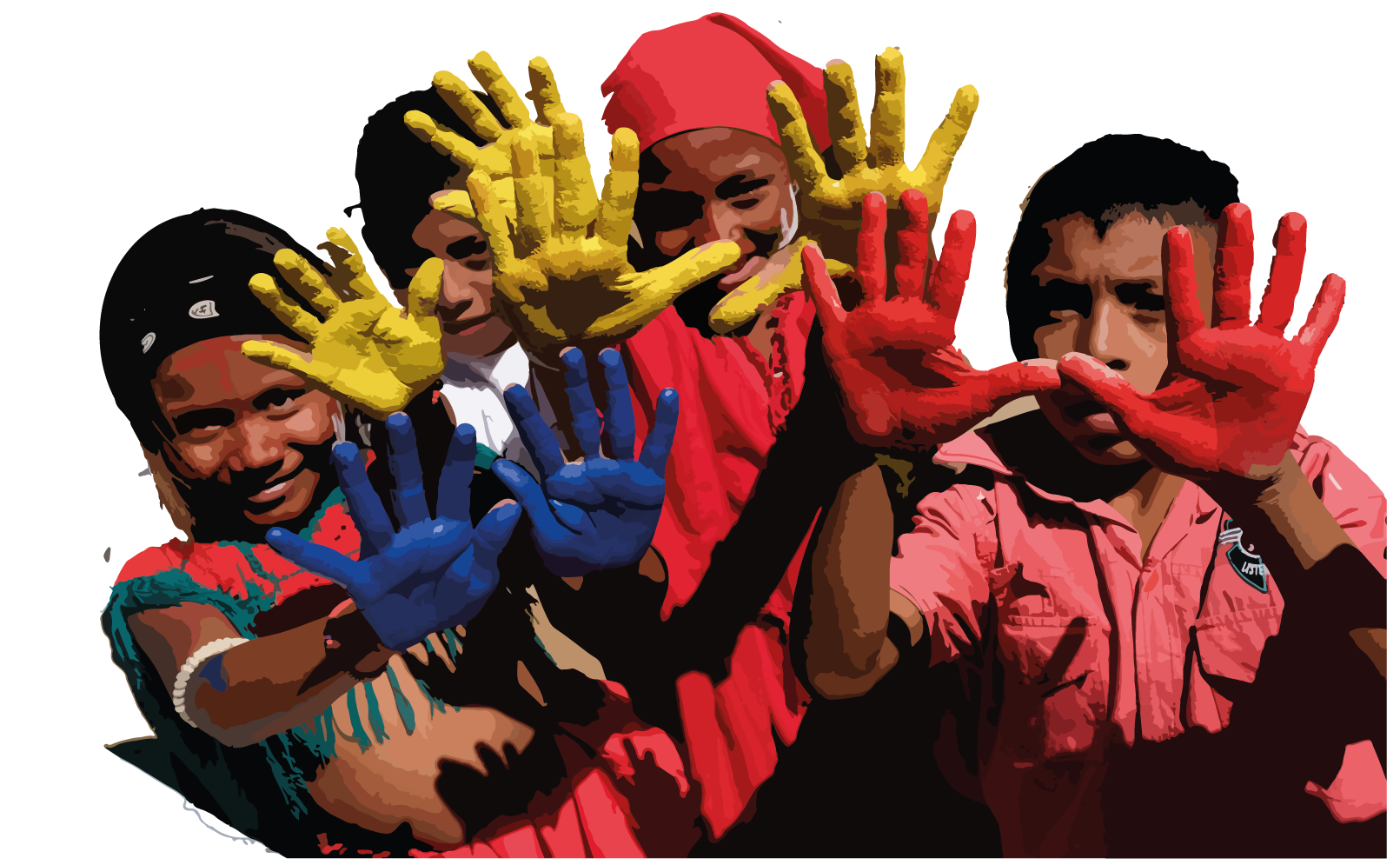 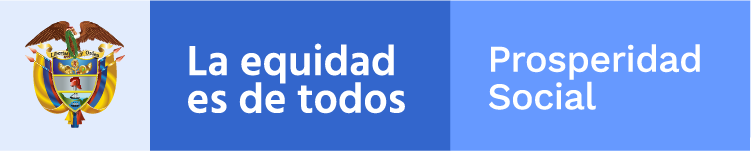 NOMBRE DISFRAZ O DE LA COMPARSA
Nombre servidor o contratista (o del familiar, depende la categoría/subcategoria)
Dependencia (Indicar regional si aplica)
Celular
Correo Institucional
Se pueden poner las fotos que se deseen, en solo 1 diapositiva.
Foto  de Cuerpo Entero
Foto Apoyo (Opcional)